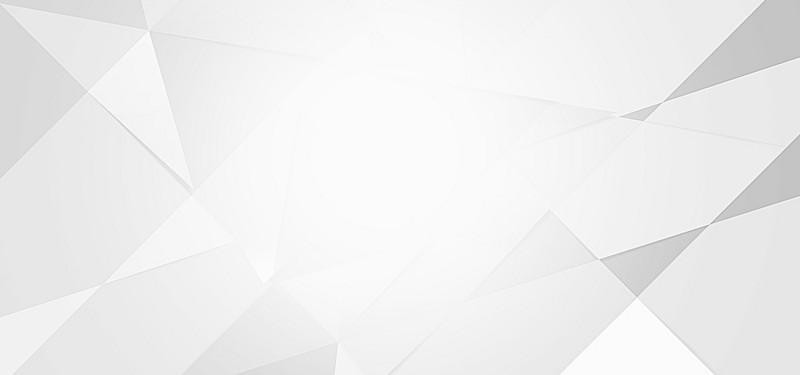 استهلاك القروض طويلة الاجل
سداد القروض بأقساط متساوية من الاصل والفوائد معا :
وفقا لهذه الطريقه فانه يتم سداد القرض بأقساط متساوية بحيث يشمل كل قسط على جزء من القرض يسمى استهلاك وجزء فوائد .
R
R
R
R
p
K₃
l₃
K₄
l₄
k₁
l₁
K₂
l₂
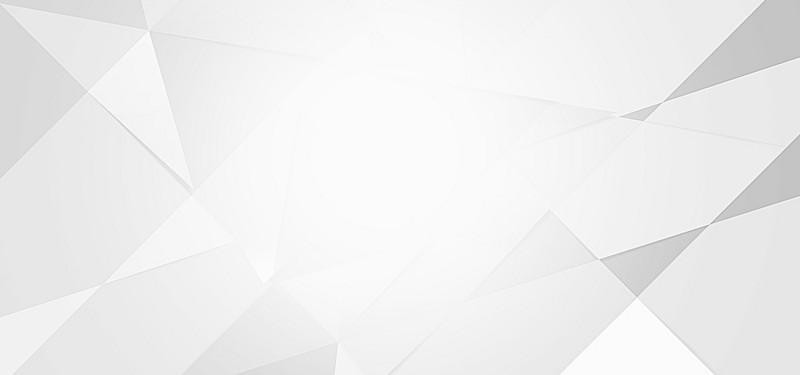 اصل القرص <==Pالقصط المتساوي <==Rاجزاء من القروض تسمى استهلاكات <==.... K₁,k₂فوائد <==.......l₁ ,l₂
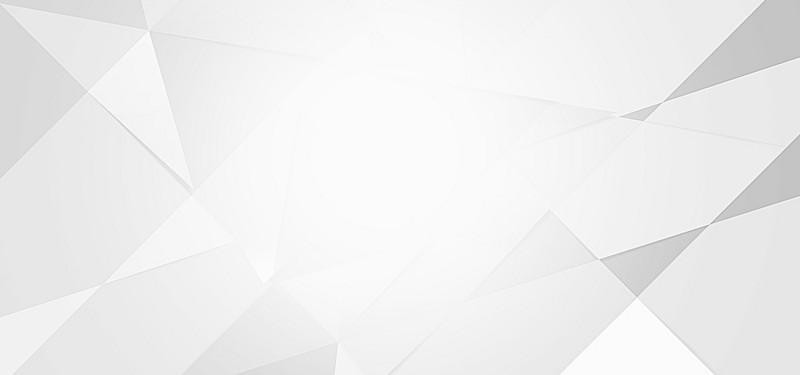 *خطوات اعداد جدول استهلاك القرض 1/ حساب القسط المتساوي — = — R=p ×
1
1
an,%
1-(1+c) -n
2/حساب الفائده الاولى 
I₁ = p × I × 1

3/ حساب الاستهلاك الاول 
K₁ = R – i₁

4/ حساب باقي الاستهلاك 
*الطريقه الاولى
Kn = Kn-1 (1+i)
K₃ = K₂ (1+i)
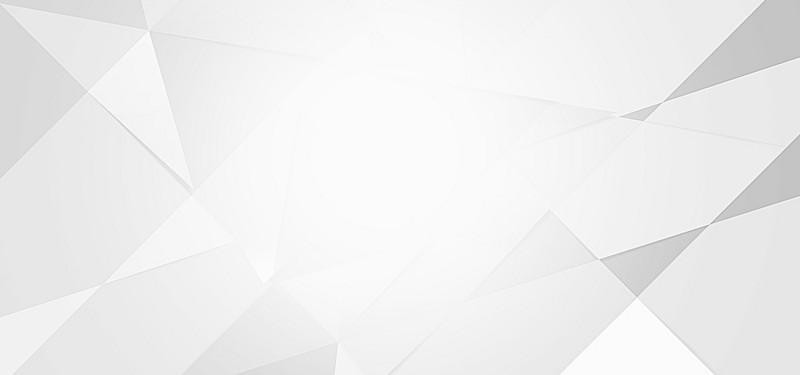 N-1
K9 = k8 (1 + i)K15 = K14 (1 = i)الطريقة الثانيه Kn = K1(1 + i)K9 = K1(1 + i)K5 = K1(1 + i)*حساب مجموع الاستهلاكات
8
4
n
K1 Sn,i K =  ∑
i=1
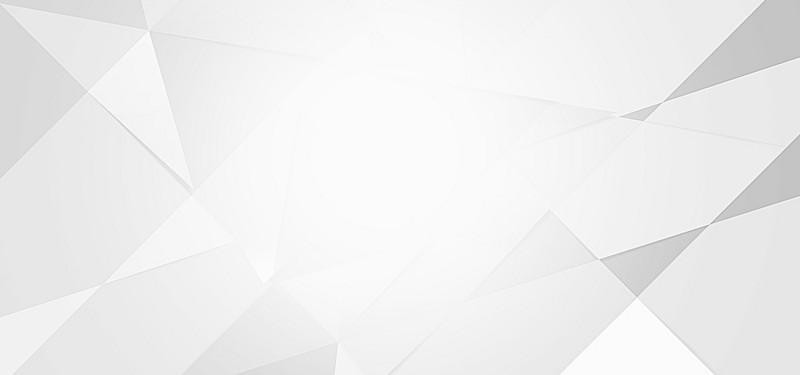 5- رصيد القرض اخر أي سنة ولتكن mمجموع الاستهلاكات حتى هذه السنه – p=  K ∑ - p =
m
i=1
= p – K1Sm,i
مثال 1 
اقترض تاجر مبلغ 20000 ريال من احد البنوك التى تحسب فوائد مركبة بمعدل 15% سنويا , وافق على سداد القرض بأقساط متساوية من الاصل والفوائد معا خلال 5 سنوات .
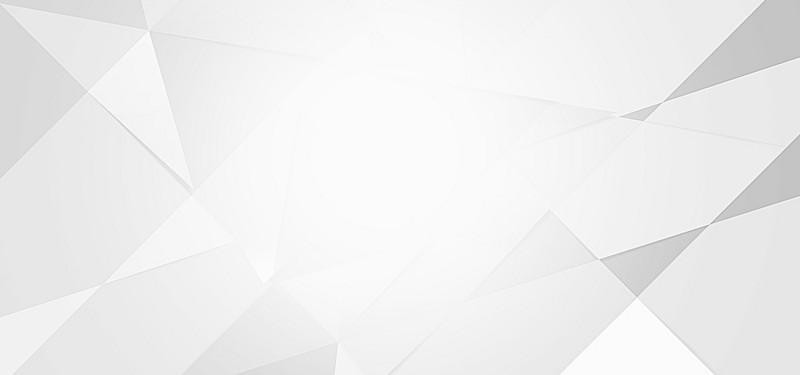 1
an,i
1
a₅.₁₅%
1
3.352155
الحل R = P × —= 20000 × —=20000 × —=20000 × .2983155= 5966.3I₁ = P × I= 20000 × —=3000K₁ = R – I₁= 5966.3 – 3000= 2966.3
15
100
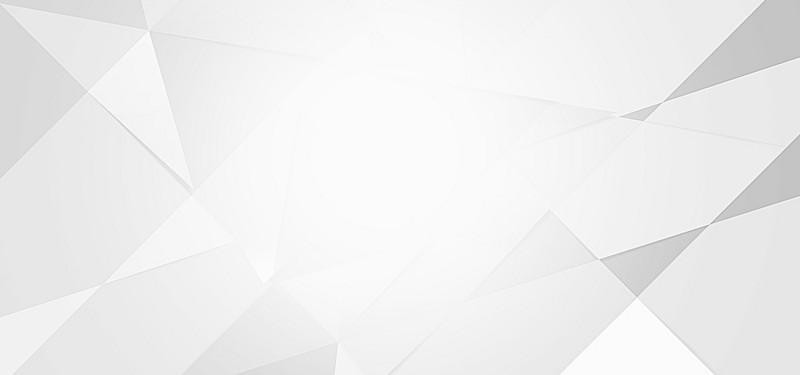 K₂ = k₁ (1+i)= 2966.3(1.15) = 3411.2  K₂ (1 + i) = ₃K =3411.2(1.15) = 3922.9K₄ = K₃(1 + i)=3922.9(1.15) = 4511.4K₅ = K₄ (1 + i)=4511.4(1.15) = 5188.1I₂ = R - K₂I₃ = R – K₃I₄ = R – K₄I₅ = R - K₅
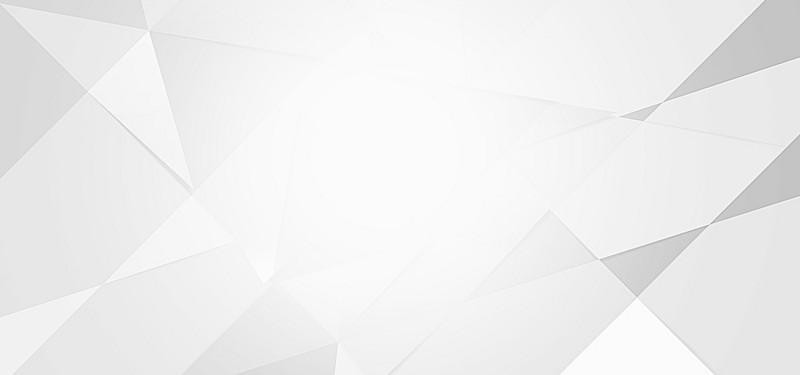 جدول استهلاك القرض
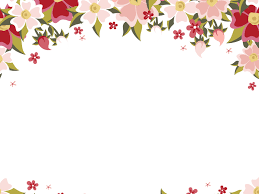 الطالبه :-
لطيفه الخريجي .